The Digestive System
Digestive System
consists of:
Muscular, hollow tube (= “digestive tract”)
+
Various accessory organs
Function
Ingestion-taking food in
Mechanical digestion- preparing food for digestion. ^Surface area.
Segmentation- rhymic contractions of SI
Mixes food with digestive juices
Propulsion- involuntarily moving food
Peristalsis- waves of contraction to keep food moving
Chemical digestion- into building blocks
Absorption- dissolved food molecules into blood
Defecation
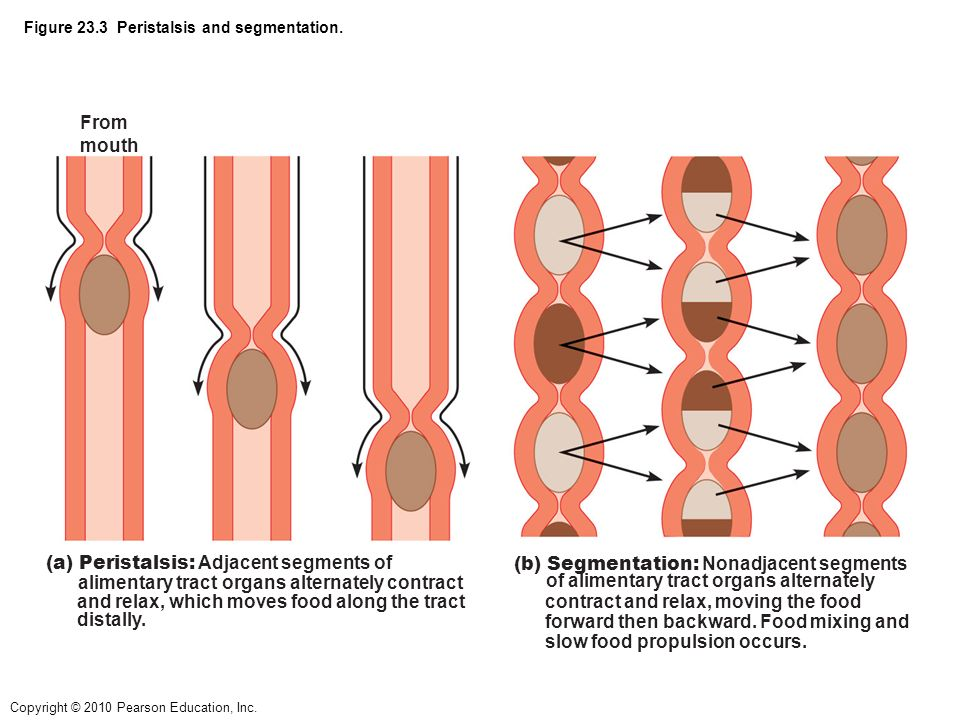 Overview of Digestive System
Alimentary canal- (GI tract)-continuous muscular tube from mouth to anus.
Digests
Absorbs
Mouth, pharynx, esophagus, stomach, SI, LI

Accessory Digestive organs
Teeth, pancreas, salivary glands, liver, tongue, gallbladder
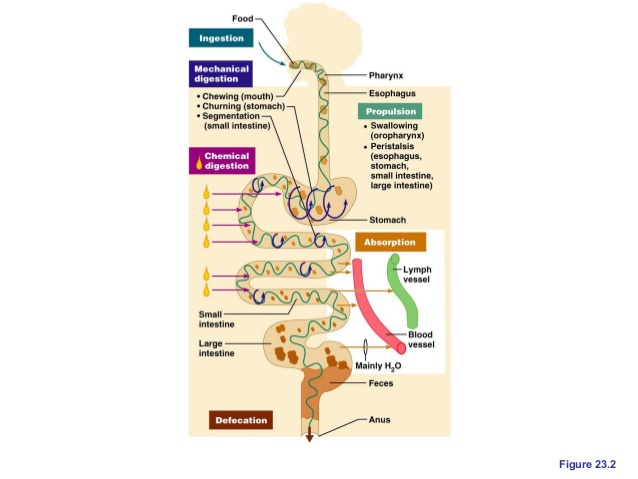 Histological Organization
Tube made up of  four layers.
Modifications along its length as needed.
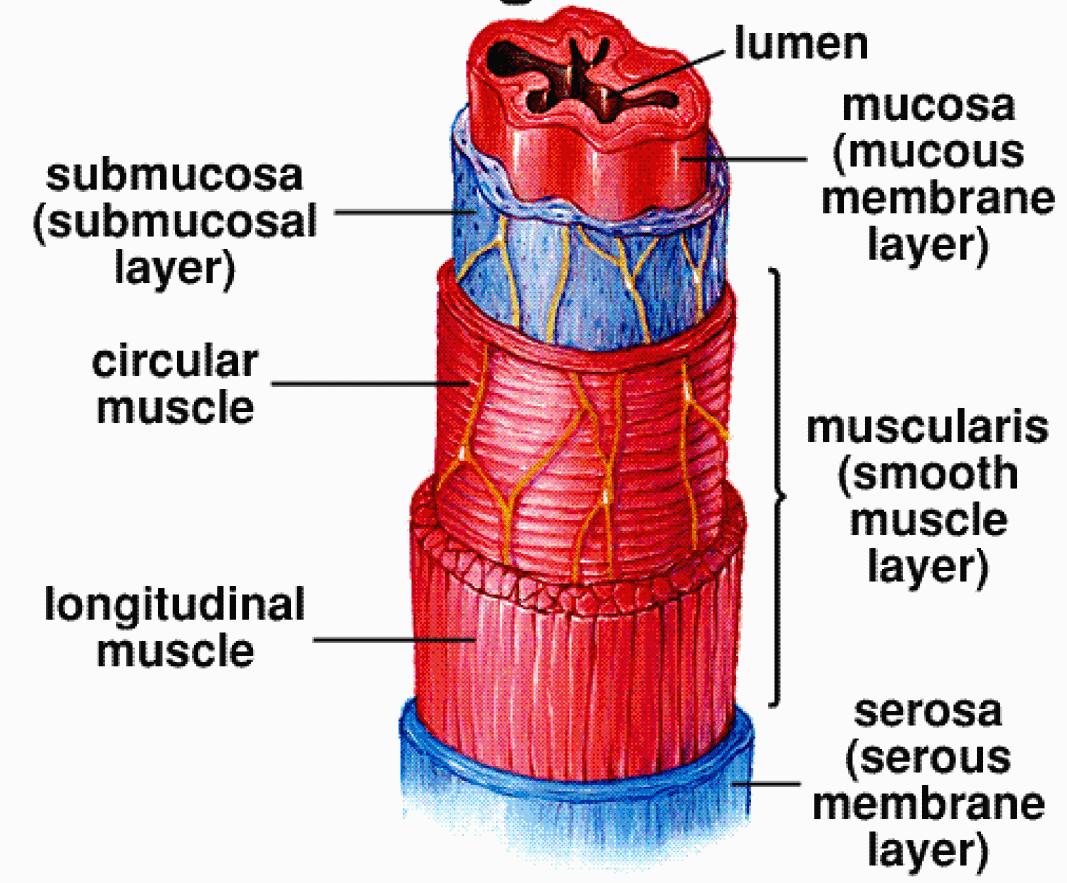 1
2
Muscularis 
externa
3
4
The 4 Layers of the Gut
Fig 25.2
1) Mucosa 
Epithelium –	usually simple columnar with goblets; may be stratified squamous in mouth and esophagus
Lamina propria - connective tissue deep to epithelium 
Muscularis mucosae -produces folds - plicae (small intestine) or rugae  (stomach)
2) Submucosa – made up of loose connective tissue contains submucosal plexus and blood vessels
3) Muscularis externa – smooth muscle, usually two layers (controlled by the myenteric plexus ) - 
		outer layer: longitudinal  
		inner layer: circular  
4) Serosa  
	visceral layer of mesentery or adventitia depending on location
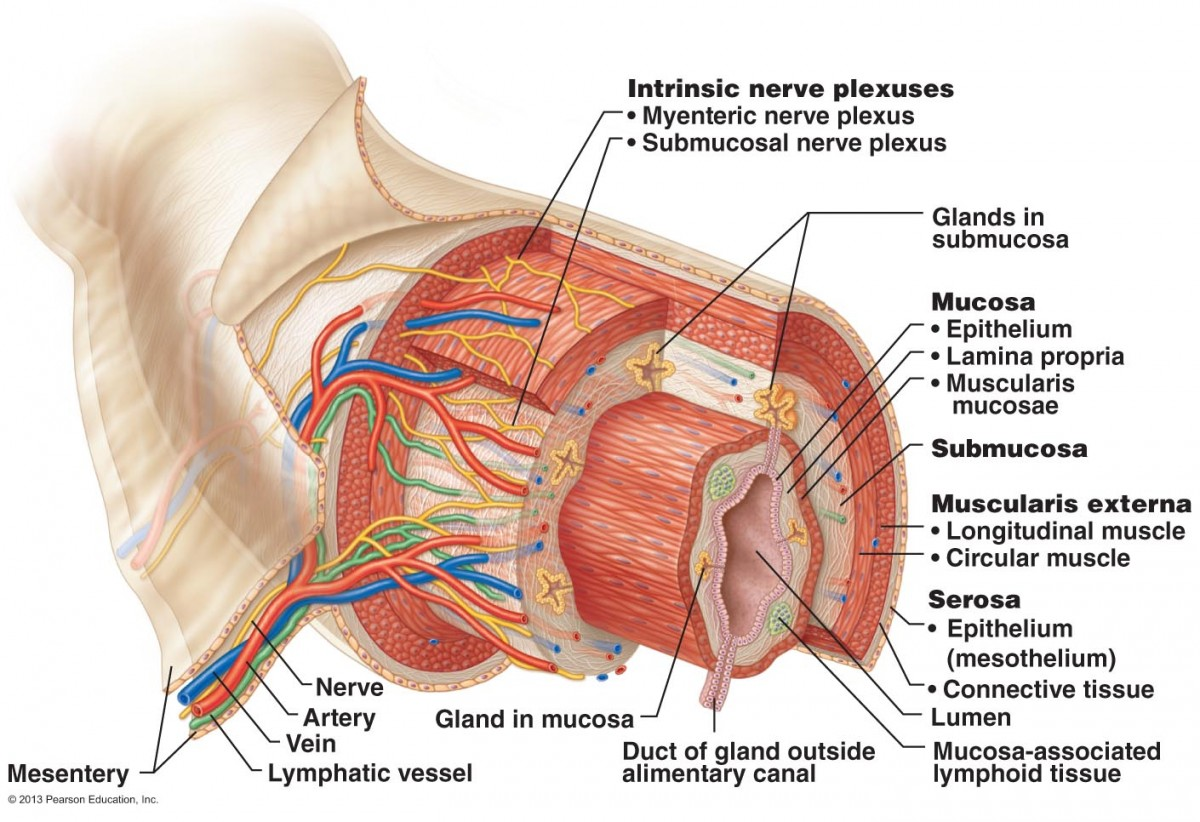 Blood supply to Gut
Splanchnic circulation- receives ¼ of cardiac output.
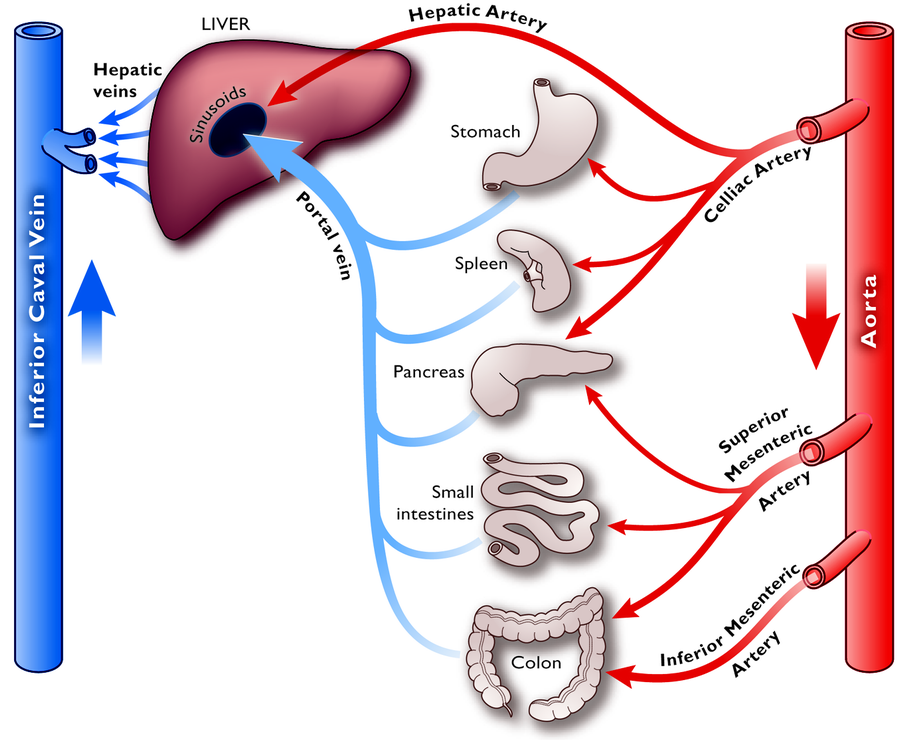 Membranes
Peritoneum - generic serous membrane in 	abdominal cavity
Mesenteries - double sheets of peritoneum, 	surrounding and suspending portions of				the digestive organs

Greater omentum - "fatty apron", hangs anteriorly from stomach, double layer encloses fat
Lesser omentum - between stomach and liver
Mesentery proper - suspends and wraps the small intestine
Mesocolon - suspends and wraps the colon, parts are
Fig. 25.4
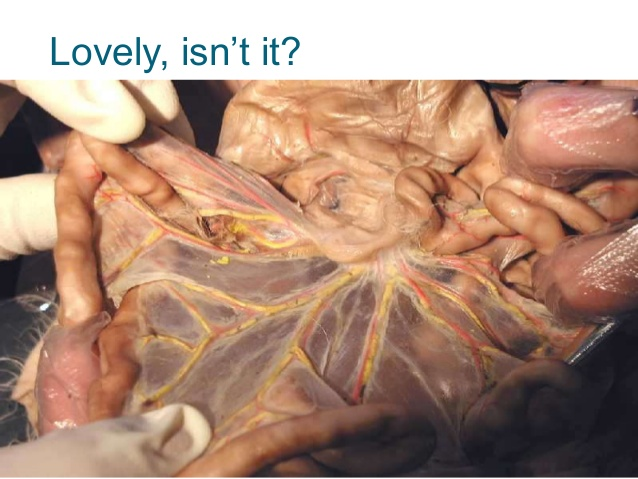 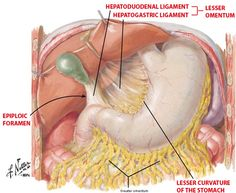 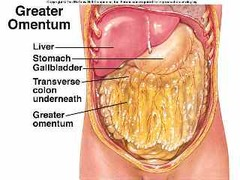 The Enteric Nervous System
Parasympathetic increases gut activity

Contains more neurons than the entire spinal cord.
The 2nd Brain?
Oral Cavity
Also called buccal cavity 
Hard and soft palates - form roof of mouth
Tongue - skeletal muscle
Salivary glands - three pairs
Teeth
The  Tongue
Mixes good with saliva to form bolus
Papillae- roughen the tongue surface
Filliform-MC
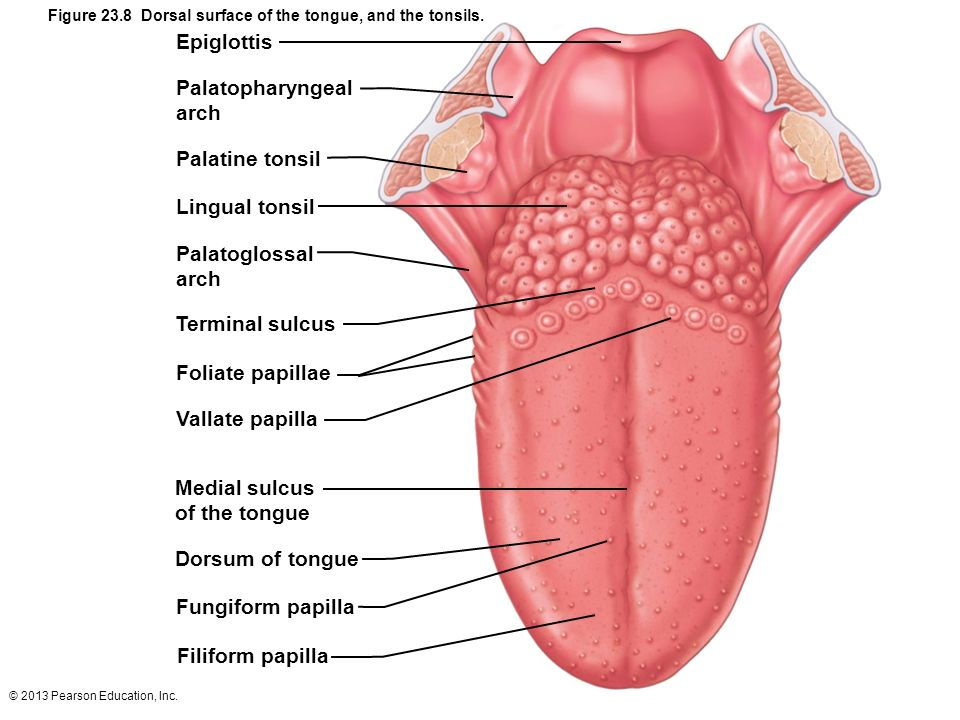 Three pairs of Salivary Glands
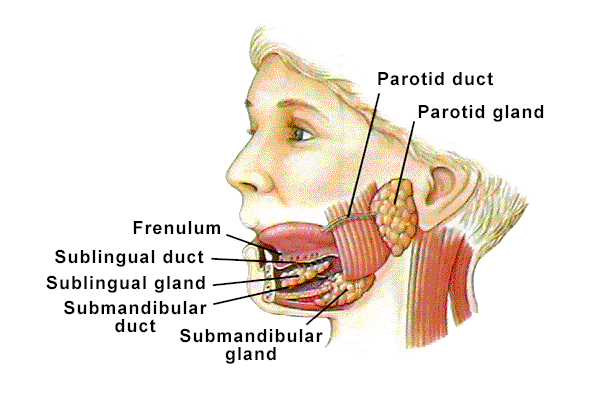 1-1.5 l / day for 
digestion 
lubrication (swallowing) moistening (tasting)
Parotid –  lateral side of face, anterior to ear
Submandibular – medial surface of mandible 
Sublingual – in floor of mouth
Mumps
Swollen, painful salivary glands on one or both sides of the face 
Fever-  About 1/3 of infected people do not show symptoms
Can lead to sterility
Effective vaccine since 1967
Structure of Teeth
Crown - exposed surface of tooth
  Neck - boundary between root and crown
Enamel - outer surface, toughest substance in body
Root canal – nerve

Mastication- chewing
Deglutination- Swallowing	
	Involves 22 different muscle groups
Fig 25.7
[Speaker Notes: Enamel: Calcium phosphates. Hardest biological material produced.]
Types and Numbers of Teeth
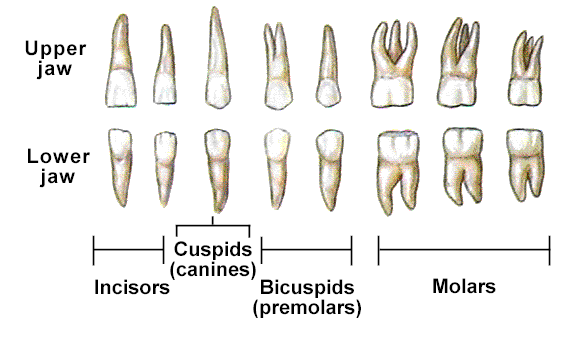 Dental succession
	Deciduous (baby, milk) teeth - 20, replaced by
	Permanent teeth - 32 teeth
Teeth
Canines- Tearing
Molars- grinding

Dental cavities “caries” – bacterial action demineralizes enamel
Esophagus
Muscular tube behind trachea.

Ends as the cardiac spincter
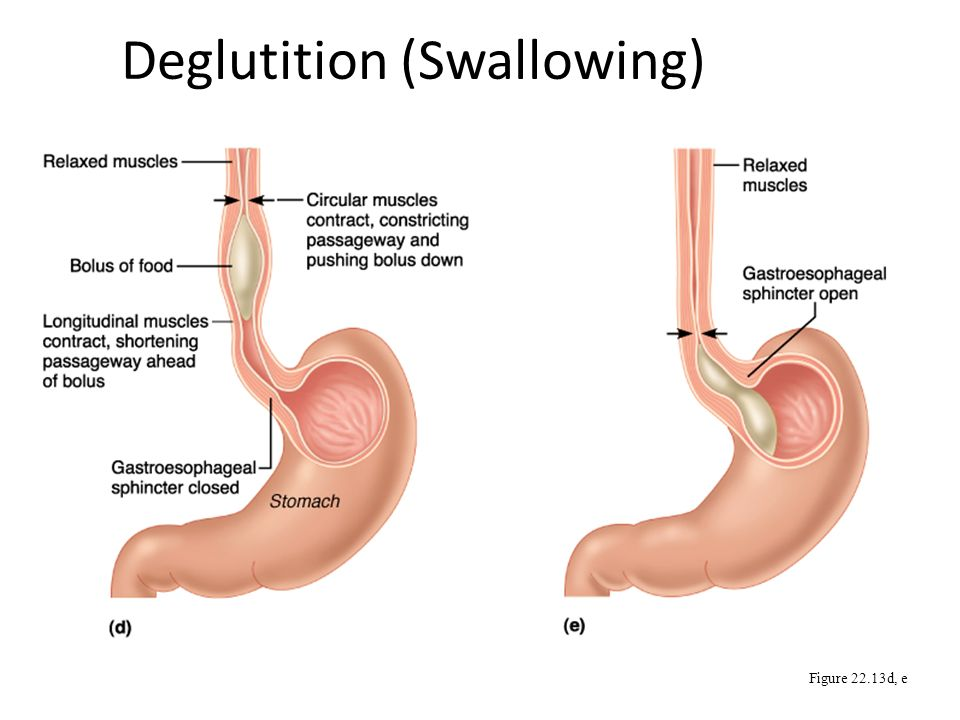 HEARTBURN
AKA: GERD
Symptoms can resemble heart attacks-
Pregnancy/ large meals and drinks / running can cause
Hiatal hernia- stomach protrudes above diaphragm. When laying down stomach acid leaks into esophagus
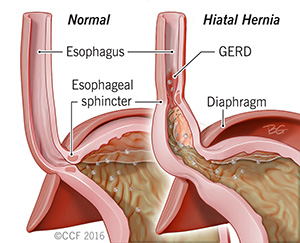 The Stomach
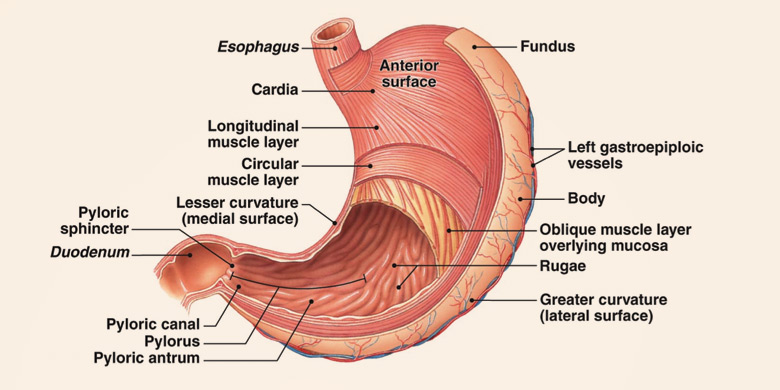 The stomach
“Storage tank” for food

Converts food into chime- creamy paste like
Gross Anatomy of the Stomach
Cardia - end under the heart
Fundus - bulge above the esophageal opening
Body - largest region
Pylorus - J curve, inferior end
Pyloric sphincters (importance?)
Rugae – highly extendable interior folds
Figs 25-10/11
Histology of Stomach
Fig 25.13
Type of epithelium lining stomach?
Gastric glands –  deep in lamina propria
Parietal cells (produce HCl and intrinsic factor)
HCL activates pepsinogen by making it acidic (1.5-3.5)
IF- Helps with vitamin b12 absorption (need for RBC)
Chief cells (produce pepsinogen – inactive pepsin)
Begins protein digestion
Enteroendocrine cells – G cells  (several hormones including gastrin which increases the action of the other 2)
Peptic Ulcers
Breach of protective mucous layer.
Causes gastritis – inflammation of stomach

Ulcers- erosions of stomach wall
Used to be blamed on excess HCL
Stess, spicy food, NSAIDS, alcohol, etc.
Now known that 90% are due to H. Pylori bacteria
[Speaker Notes: Breath test for h pylori]
Regions of Small Intestine
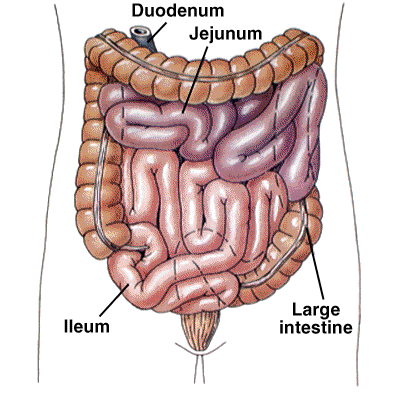 SI is longest part of dig. tube
Duodenum (short, 12 inches)
fixed shape & position
Mixing bowl for chyme & ? 	                                
Jejunum (2.5 m long) 
Most of digestion                                                  
Ileum (longest at 3.5 m) 
Most of absorption, ends in 
Ileocecal valve – slit valve into large intestine (colon)
[Speaker Notes: ENDS as the ileocecal valve where joins LI]
The Small Intestine
Huge surface area- Villi and microvilli- 200 sq meters (tennis court)
Chemo targets these rapidly dividing cells- nausea, diarrhea
Absorbs 95% H20
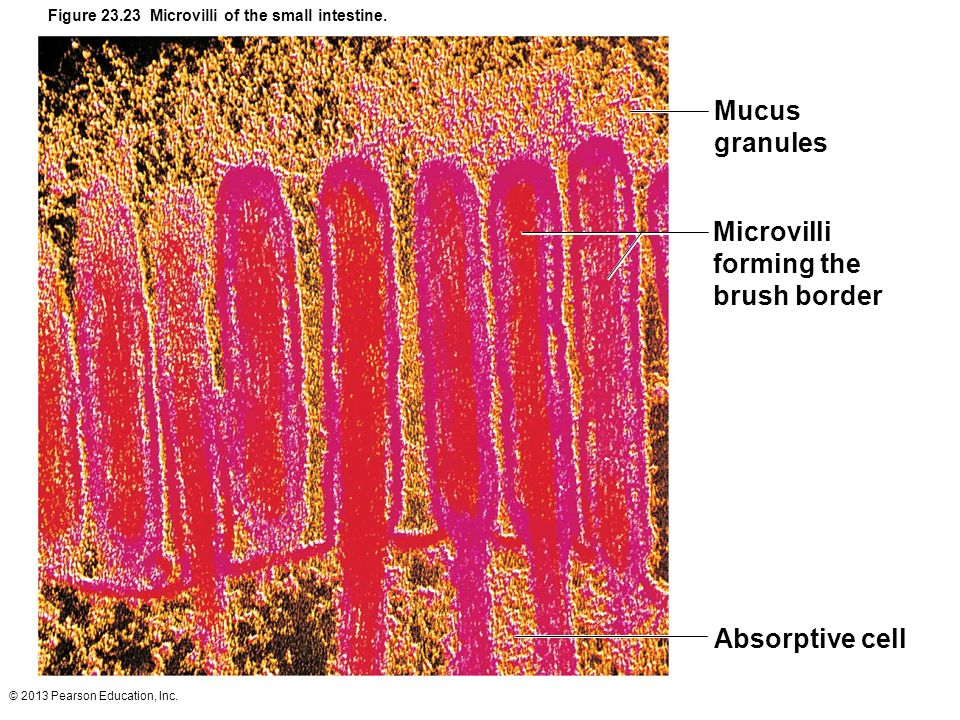 Regions of Large Intestine
Cecum – pocket at proximal end with Appendix
Colon
	Ascending colon - on right, between cecum and right colic flexure
	Transverse colon - horizontal portion
	Descending colon - left side, between left colic flexure and 
	Sigmoid colon - S bend near terminal end
Fig 25-17
Rectum – terminal end is anal canal - ending at the anus -   which has internal involuntary sphincter and external voluntary sphincter
5/9
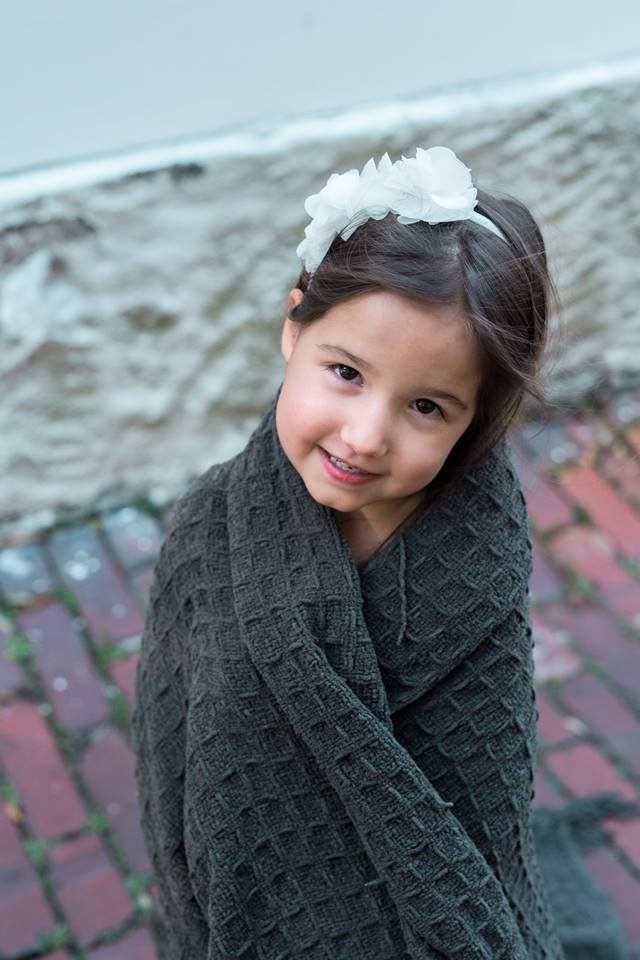 List the parts of the small and large intestine in order.

What do the 3 stomach cells that we talked about yesterday do?
Accessory Organs of SI
Liver- Produces bile to duodenum
Breaks down fats
Largest gland in body
Also plays a huge role in detoxifying blood
Gallbladder- bile storage
Pancreas
Releases enzymes to help with breakdown of all foods
Amylase- Starch
Lipase-Fats
Nuclease- DNA
Proteases- Proteins
Large Intestine
Water absorption
Elimination of remaining feces
Appendix
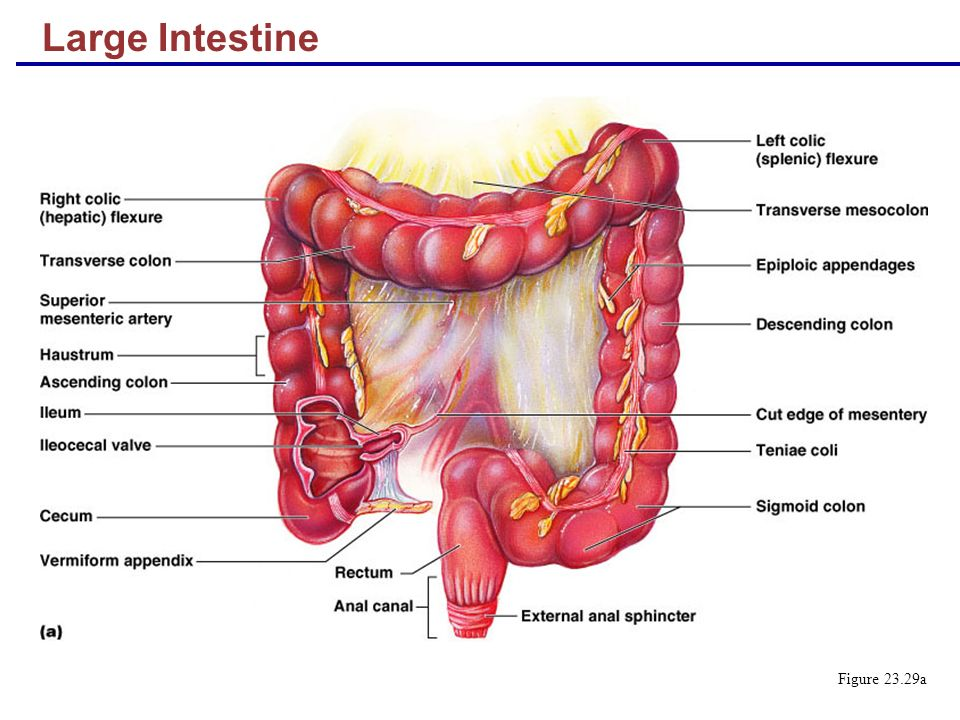 Histology of Large Intestine
1. Mucosa -  abundant goblet cells, stratified squamous epithelium near anal canal 
2. No villi 
3. Longitudinal muscle layer incomplete, forms three bands or taenia coli
4. Circular muscle - forms pockets or haustra between bands
Fig 25.19
Large Intestine Flora
10 million different types!
Make B vitamins and Vitamin K
Help breakdown cellulose and other compounds
Fermentation produces gases
Digestion-Carbs
Sucrose (table sugar)
Lactose (milk sugar)
Maltose (grain sugar)
Glycogen – Animal storage
Starch – Plant storage
Indigestible polysaccharides (cellulose)

Salivary Amylase- mouth saliva
Pancreatic Amylase- Small intestine 
Break down into “oligosaccharides”
Microvilli digestive enzymes for disaccharides (SI)
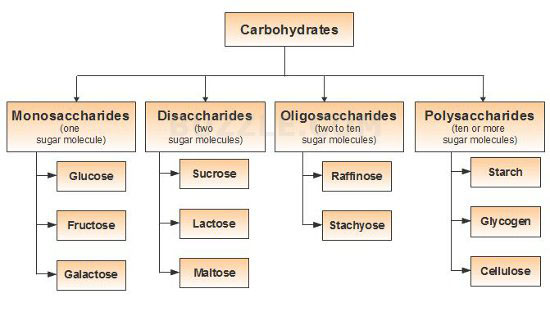 Digestion- Lipids
Triglyceride- Most common type
Lipases break it down
Gastric lipase
Pancreatic lipase (SI)
Leaves free fatty acids and glycerol

Bile helps carry fatty acids across the intestinal mucosa- emulsification
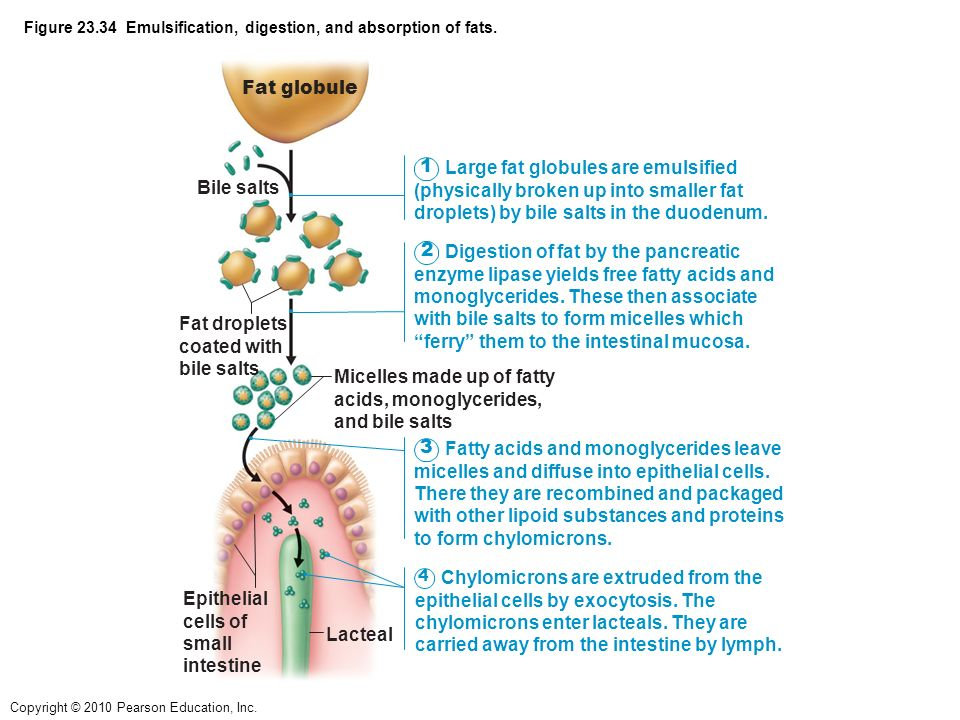 Protein Digestion
Pepsin- stomach (chief cells)- inactivated by higher ph of duodenum.
15%
Typsin and chymotrypsin-pancreas
Break proteins into smaller chains

Carboxypeptidase and aminopeptidase finish breakdown in SI to Amino Acids
Water Absorption
95% is absorbed by the Small intestine by osmosis

The rest is absorbed by the large intestine

.1 L is left to help soften stool
5/10
Hepatitis
Inflammation of liver
Often due to viral disease- 5 types (A-F)
B sexual contact or blood – chronic 
40%- increased risk of liver cancer too
Vaccine against
A-32% infectious hepatitis- sewage contaminated food
C- Chronic liver infections/new treatments
Gallstones
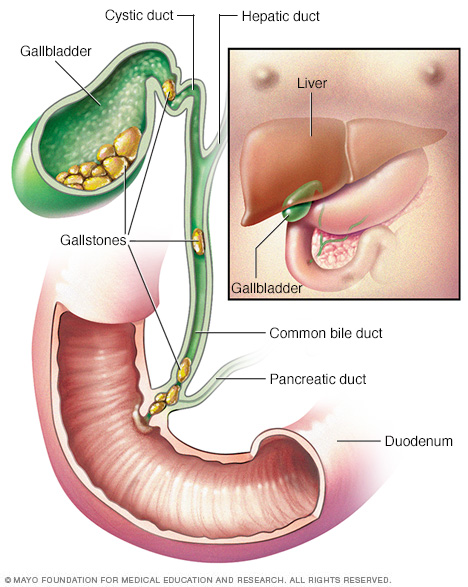 Bile helps excrete cholesterol from body. 
Too much causes it to crystallize into sharp crystals

Sx:pain in upper back and right shoulder/side
Nausea / vomiting
Juandice
[Speaker Notes: Older females/ pregnant / oral contraceptives]
Chrohn’s Disease
Type of IBD-inflammation of lining of intestine, can affect SI and LI

Severe diarrhea, weight loss, malnutrition
Probably autoimmune disease
Ulcerative Colitis
Another IBD

Long lasting ulcers in digestive tract in Large intestine

Bloody diarrhea, Cramps, weight loss

Comes and goes
Inguinal Hernias
70% of all hernias

Intestine pushes through a weak spot in the abdominal wall

Pain on coughing, bending, lifting
Colon Cancer
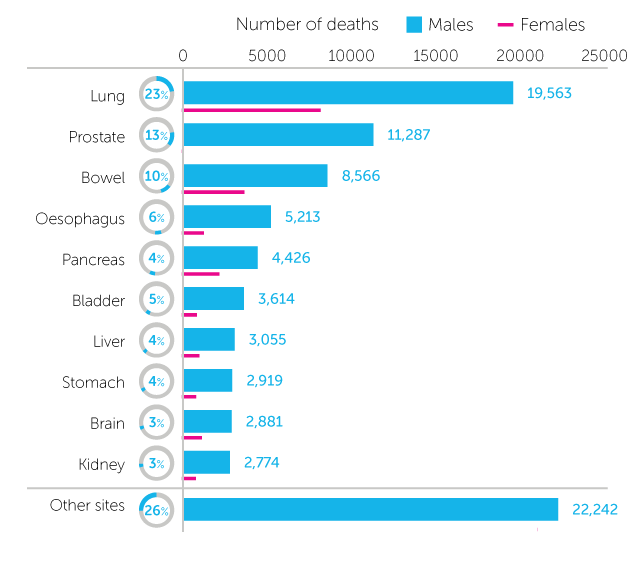 Colon Cancer
Risks: Smoking, physical inactivity, obesity, age, genetic 
Diet high in red meats / Processed meats/ frying and grilling foods

Sx: Blood in stool/ persistent abdominal cramping or gas / unexplained weight loss/ change in bowel habits for longer than 4 weeks
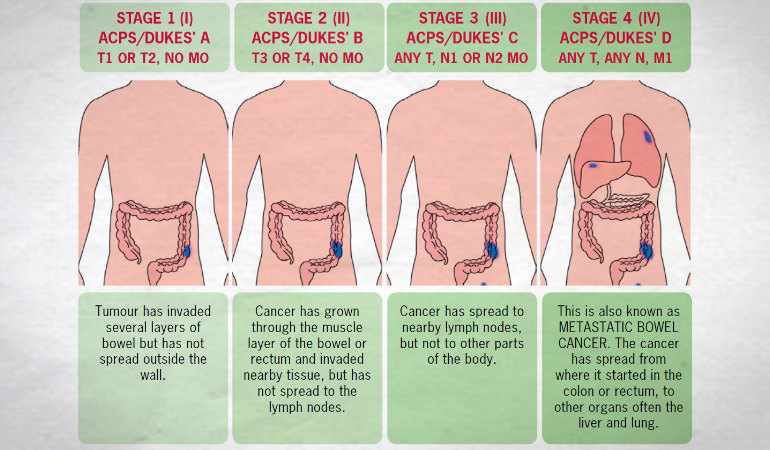 Colon Cancer
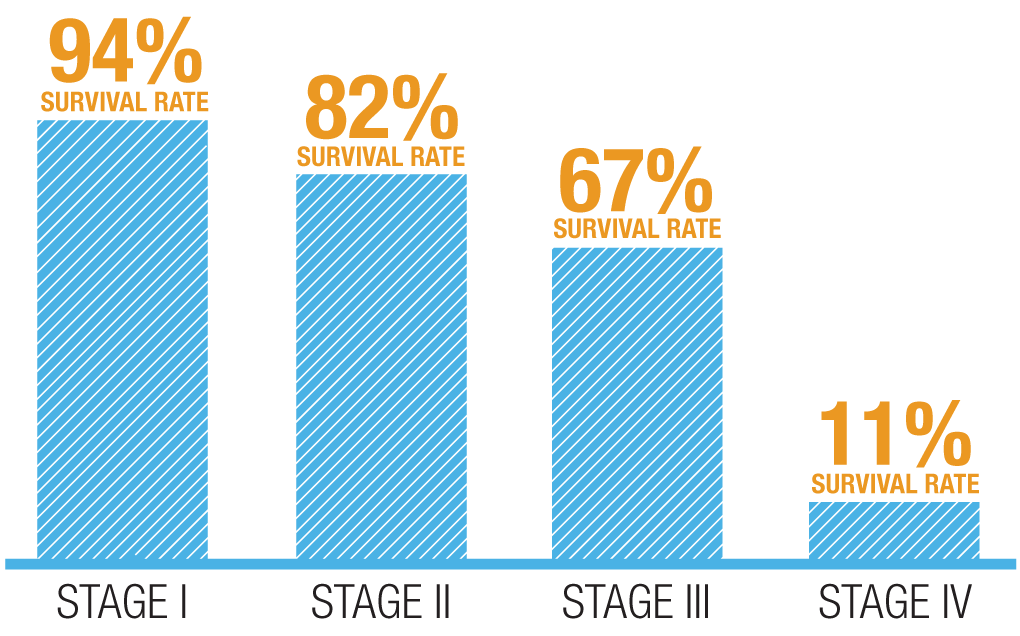 Pancreatic Cancer
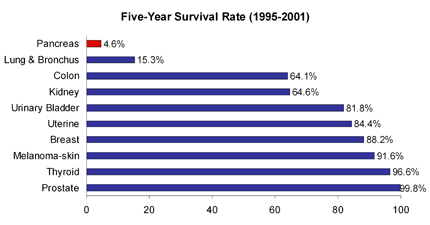 Pancreatic Cancer
Sx:Pain in abdomen and back / jaundice (late term) / vomiting/ early feeling of fullness/ pale colored stool/ weight loss
The End